الفصل
٧
صفحة         ٥٦
الطرح
(٧ -١)قصص  الطرح
الطرح
نشاط
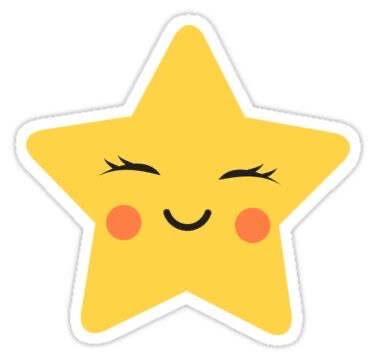 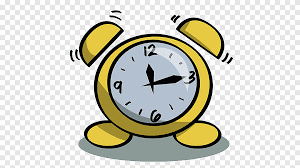 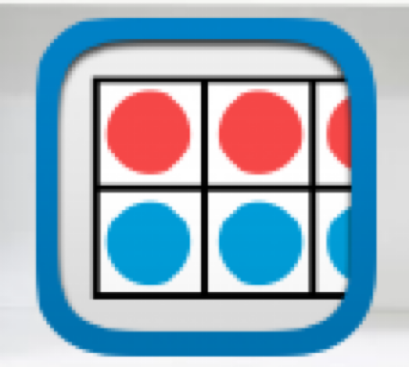 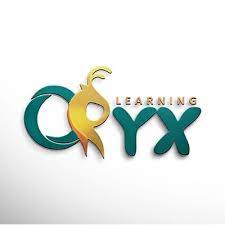 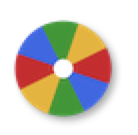 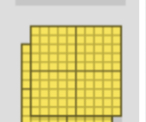 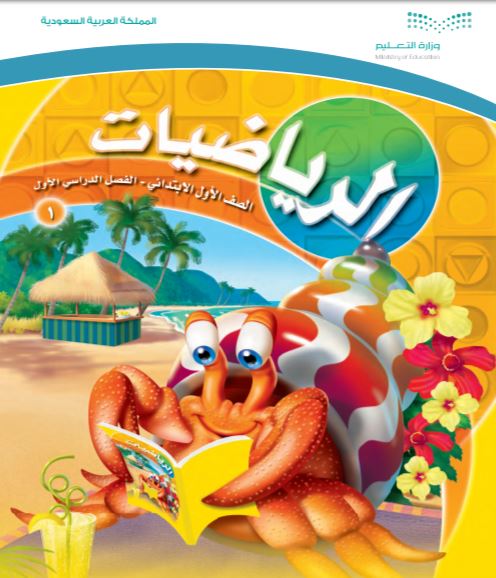 فكرة الدرس
عرض بصري
..
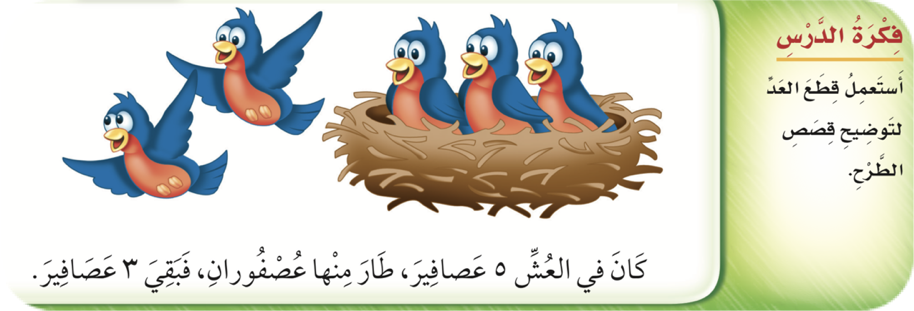 نشاط
فكرة الدرس
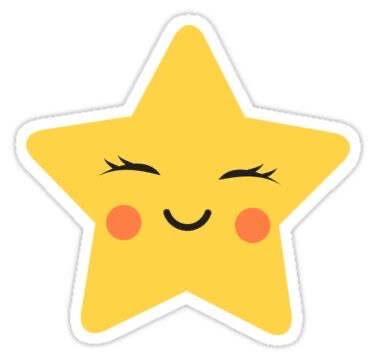 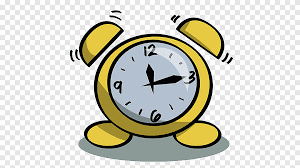 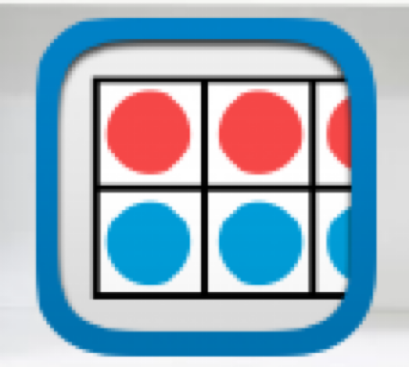 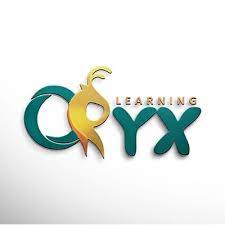 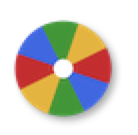 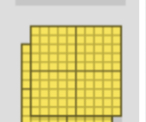 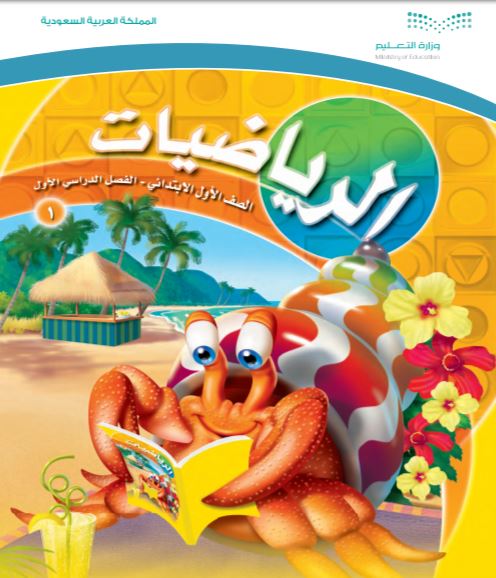 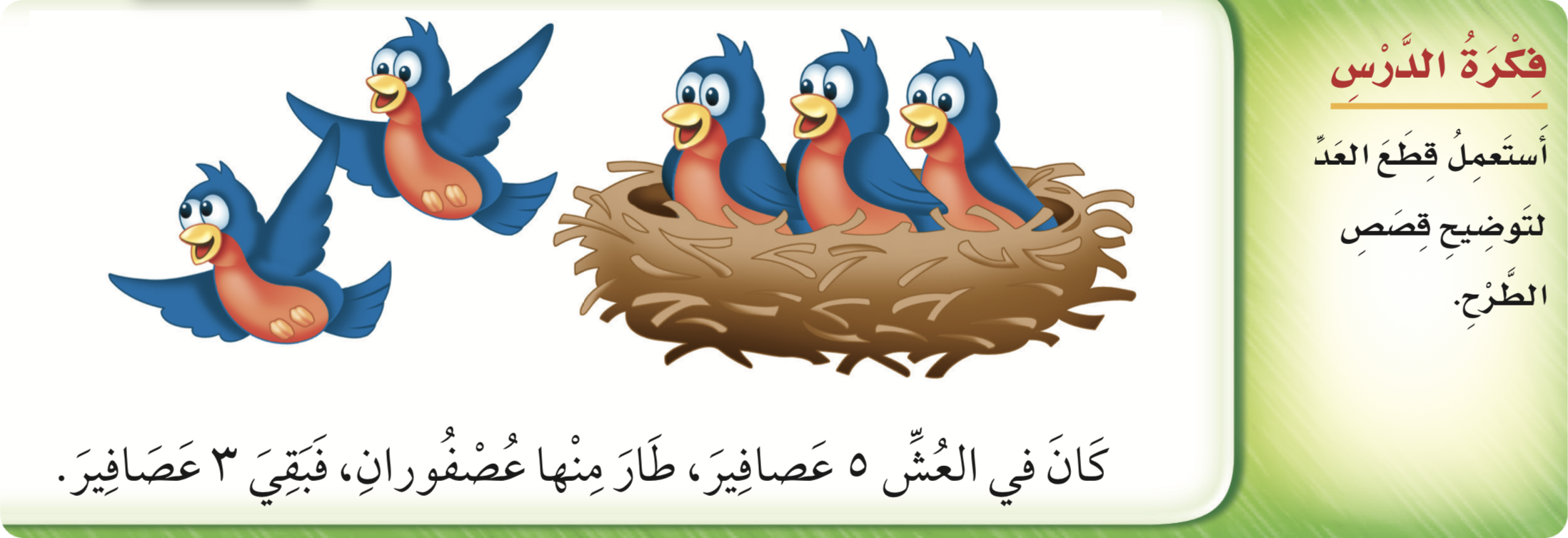 نشاط
التمارين
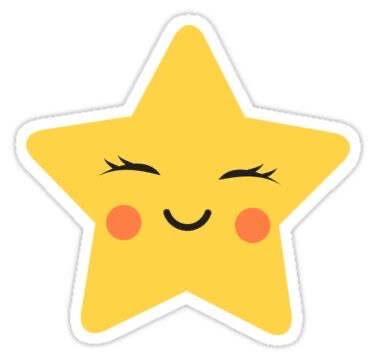 تمرين
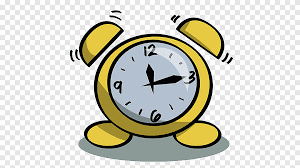 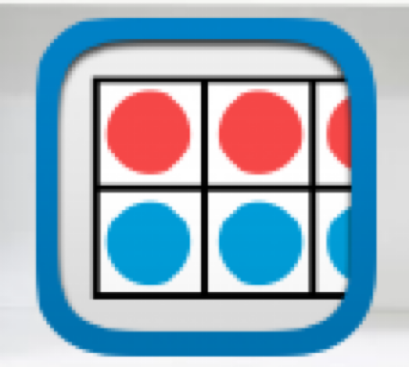 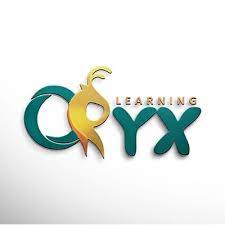 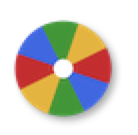 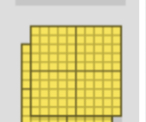 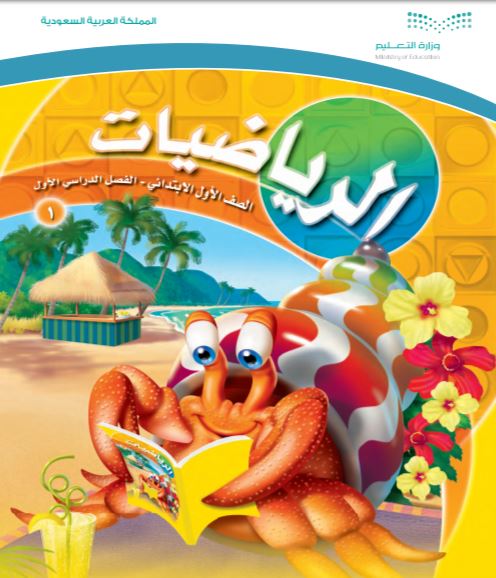 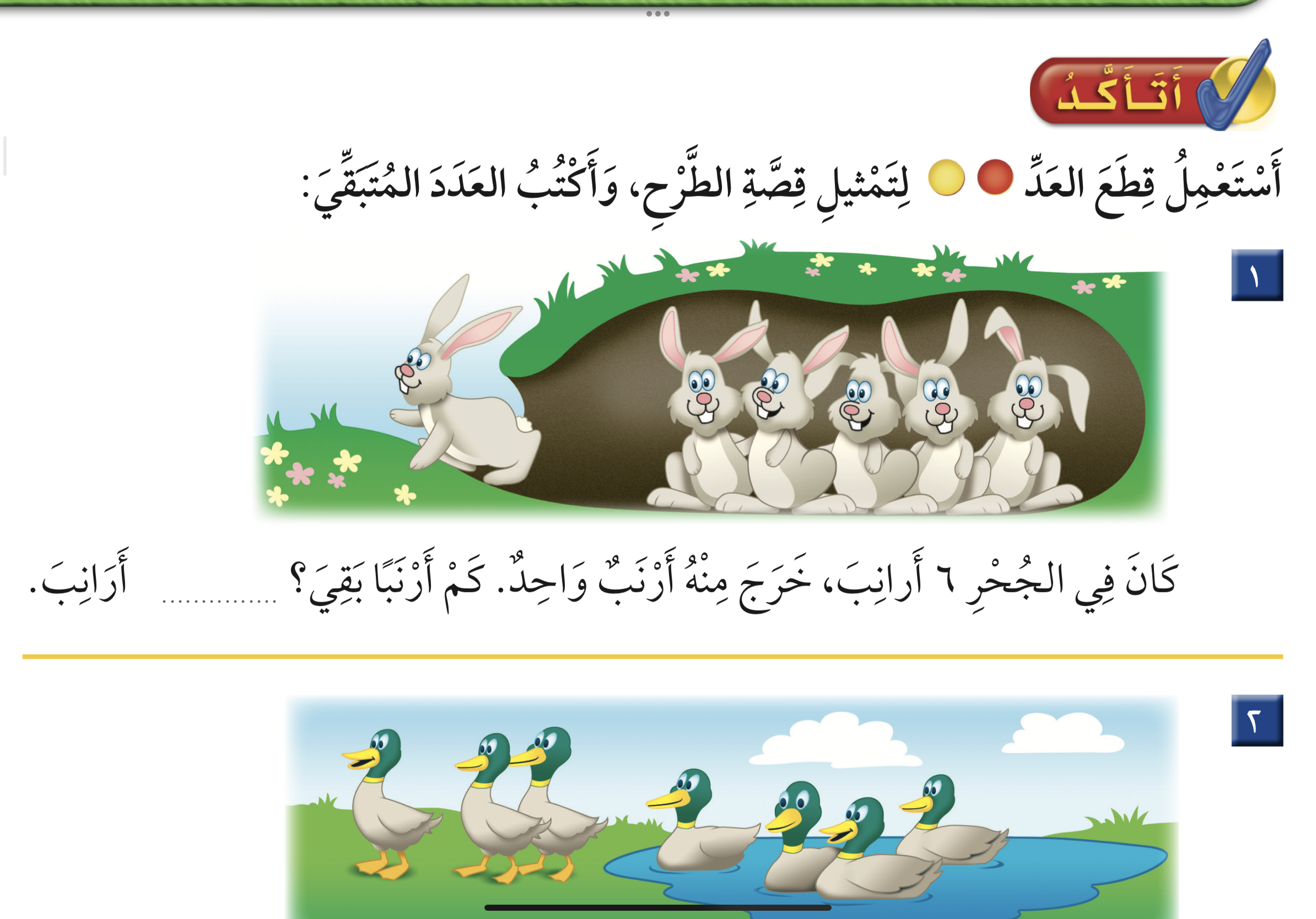 نشاط
التمارين
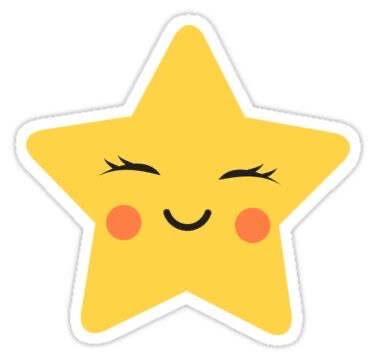 تمرين
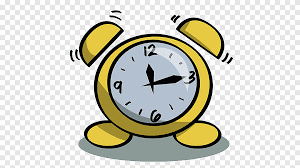 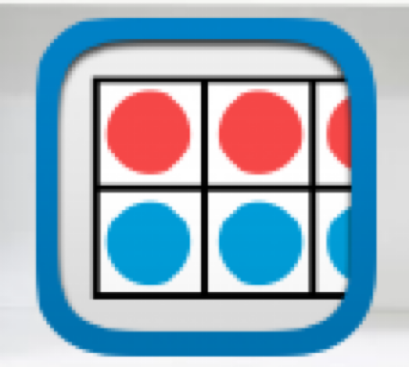 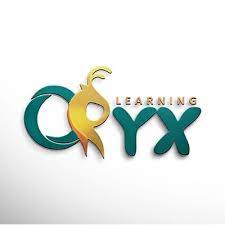 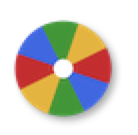 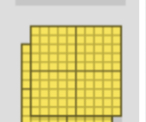 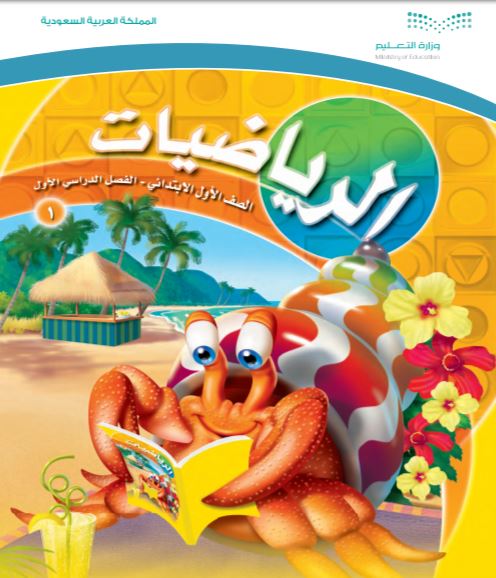 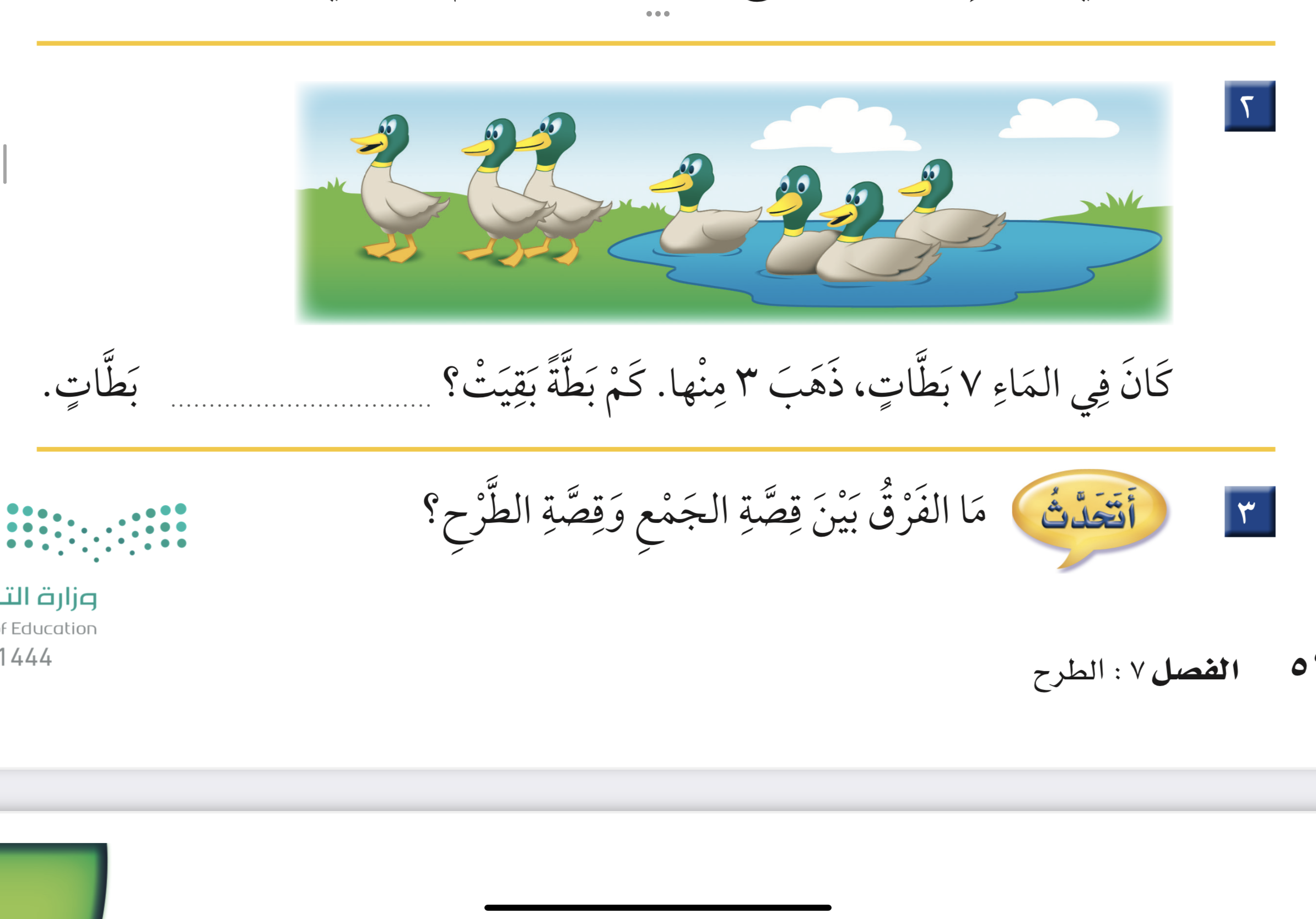 نشاط
التمارين
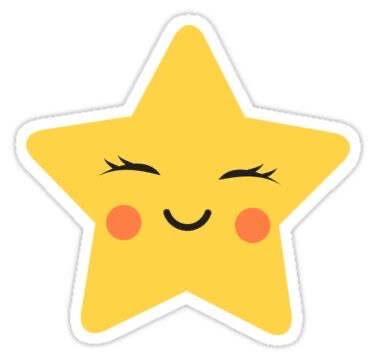 تمرين
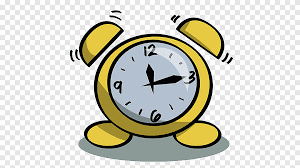 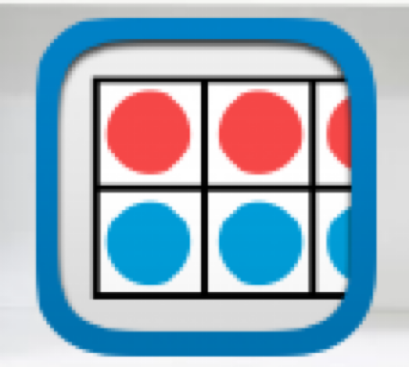 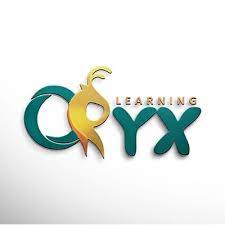 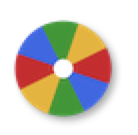 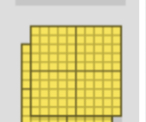 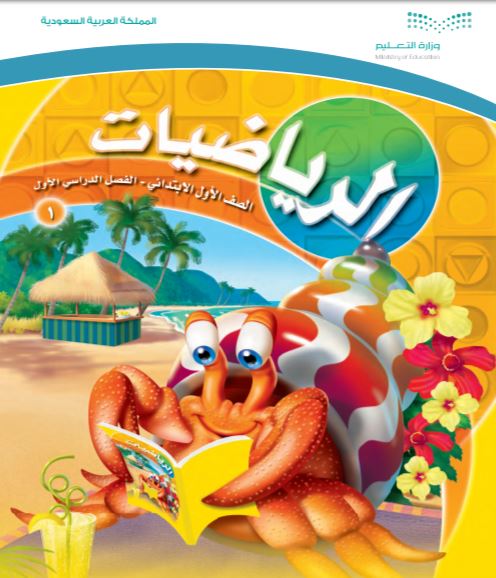 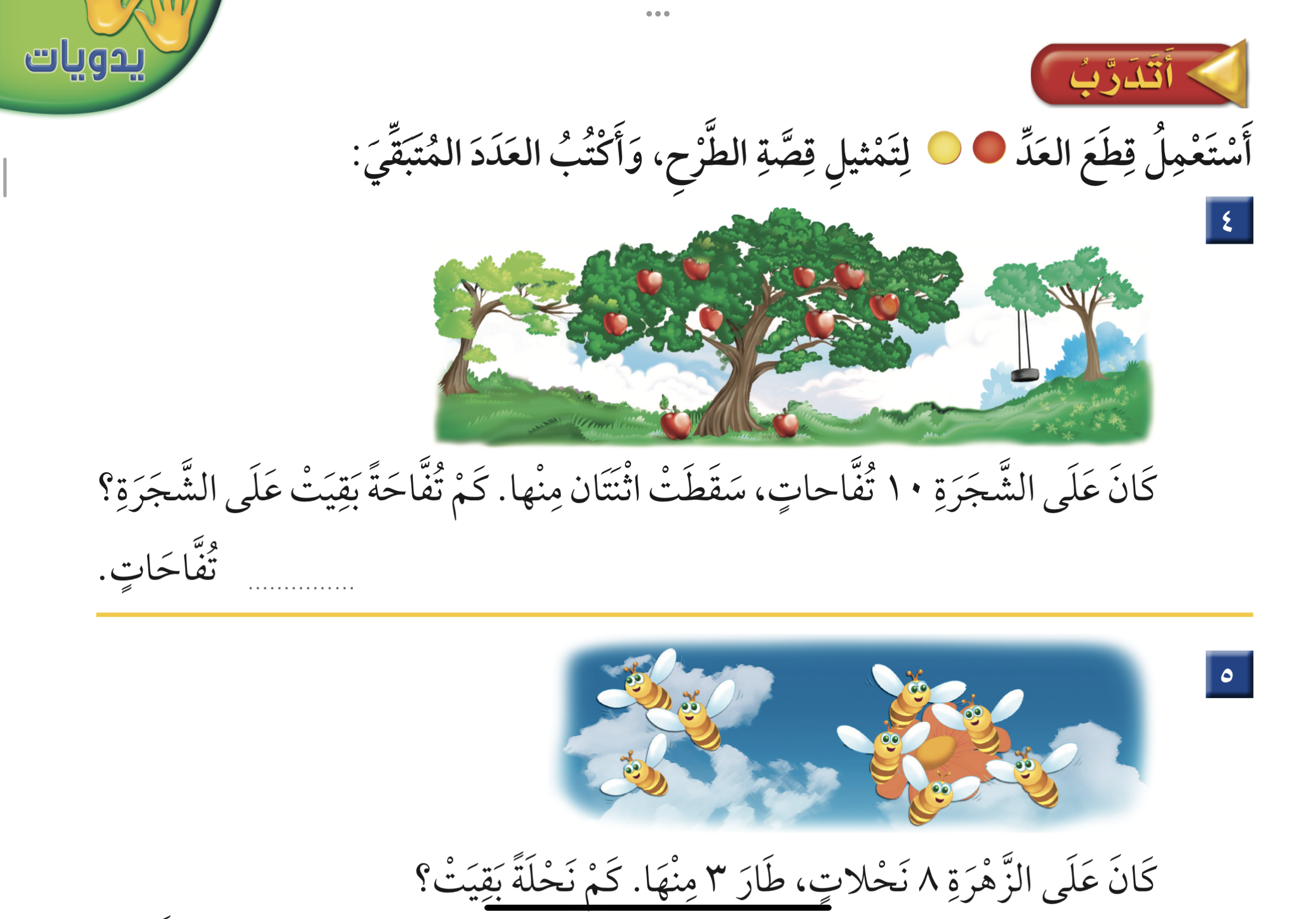 نشاط
التمارين
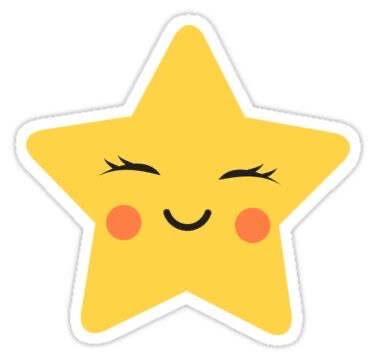 تمرين
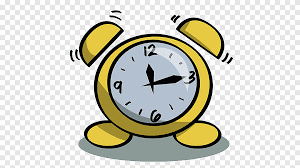 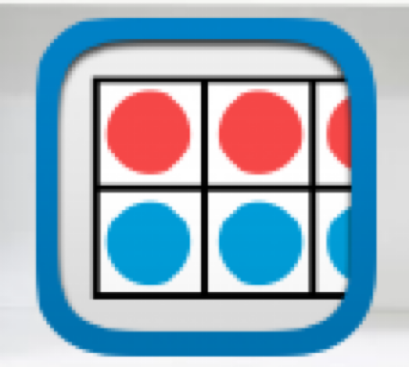 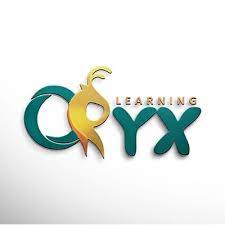 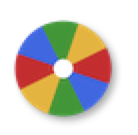 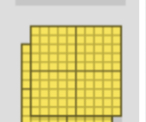 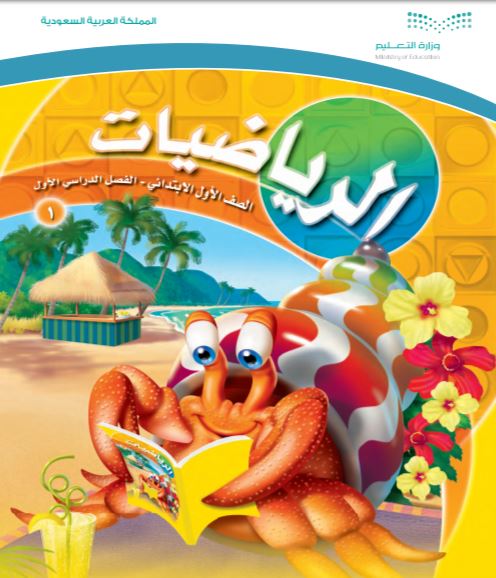 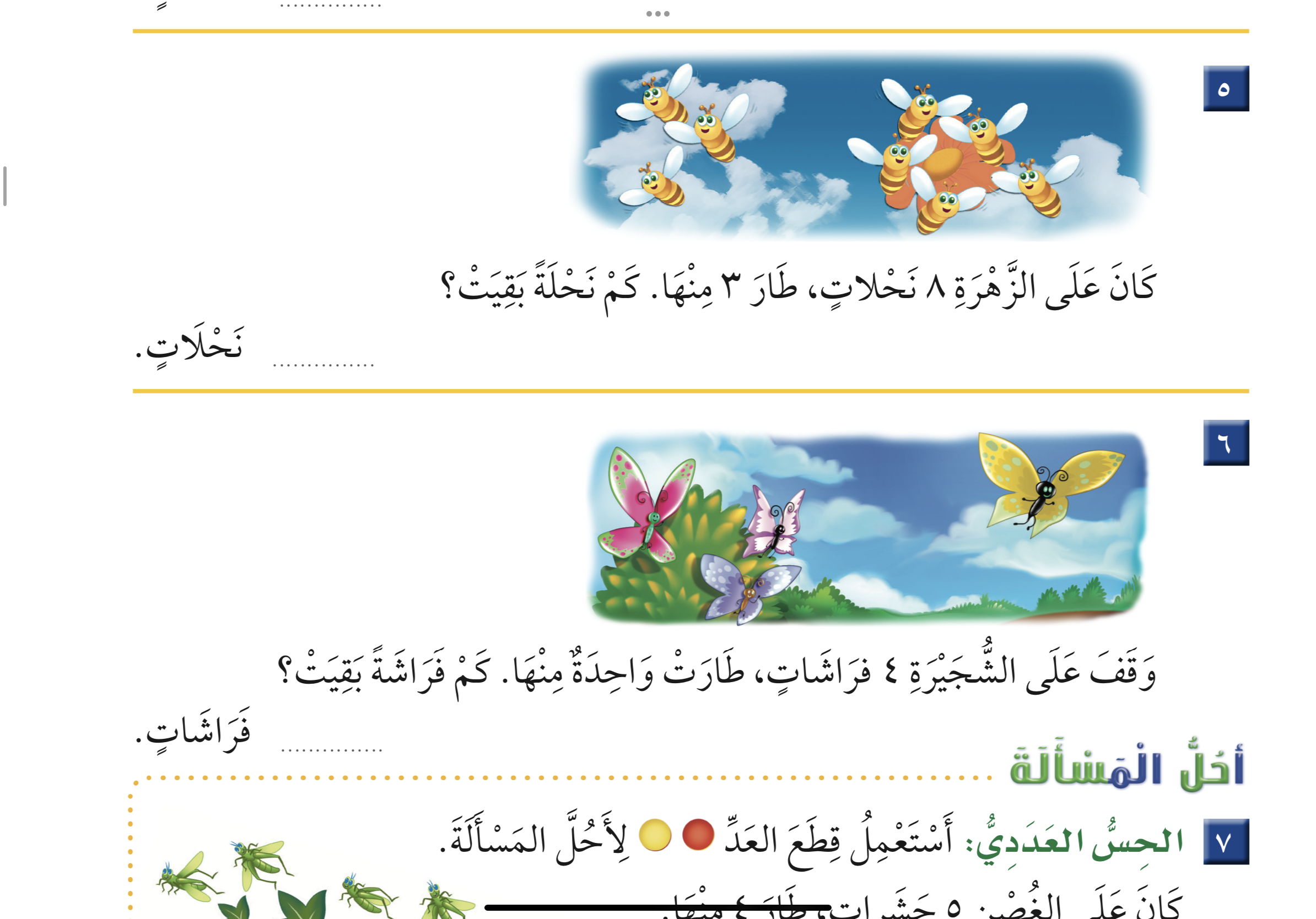 نشاط
التمارين
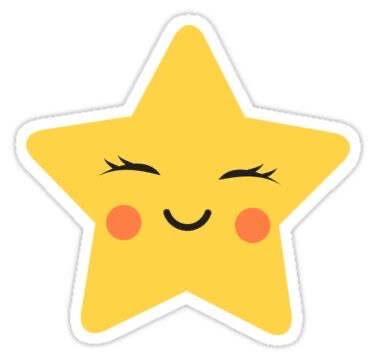 تمرين
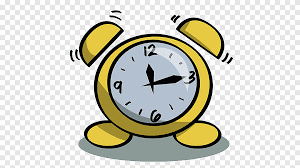 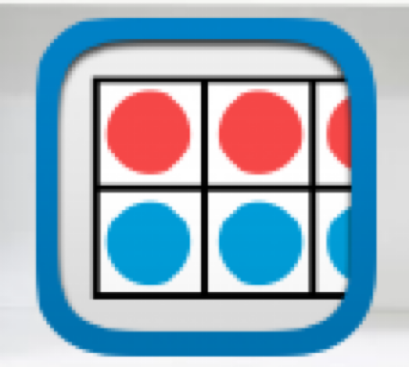 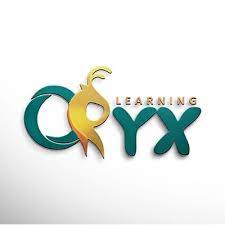 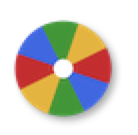 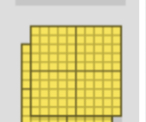 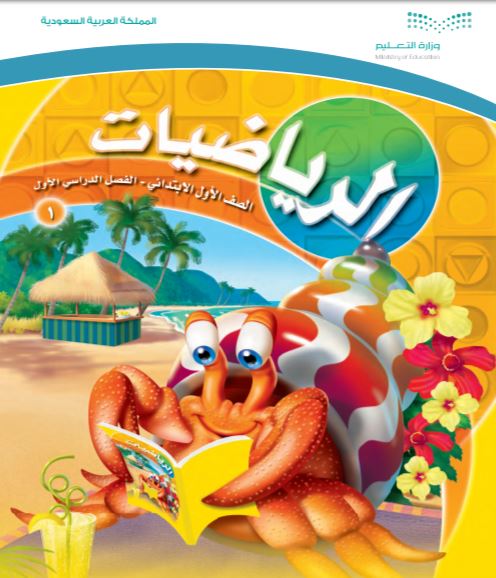 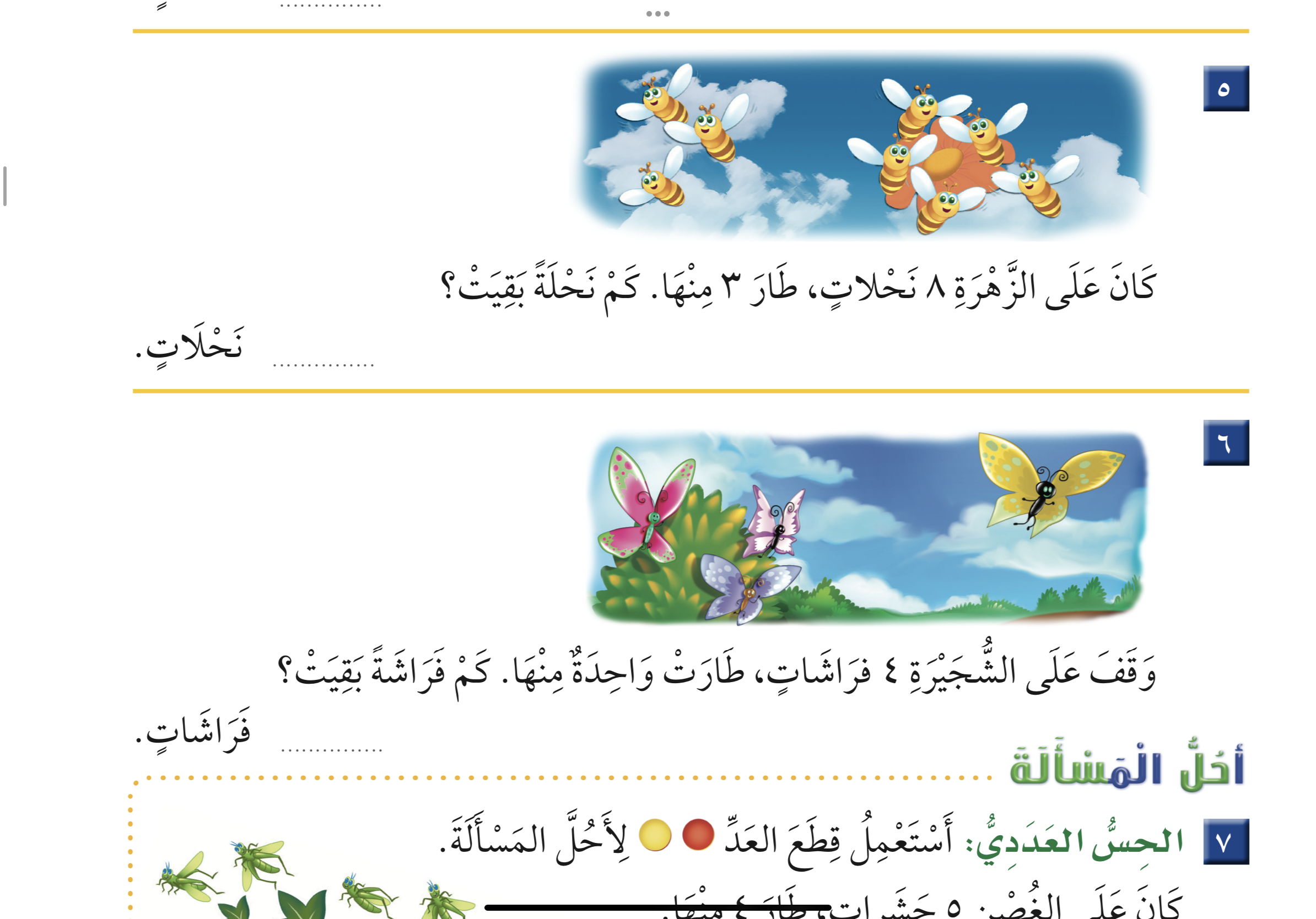 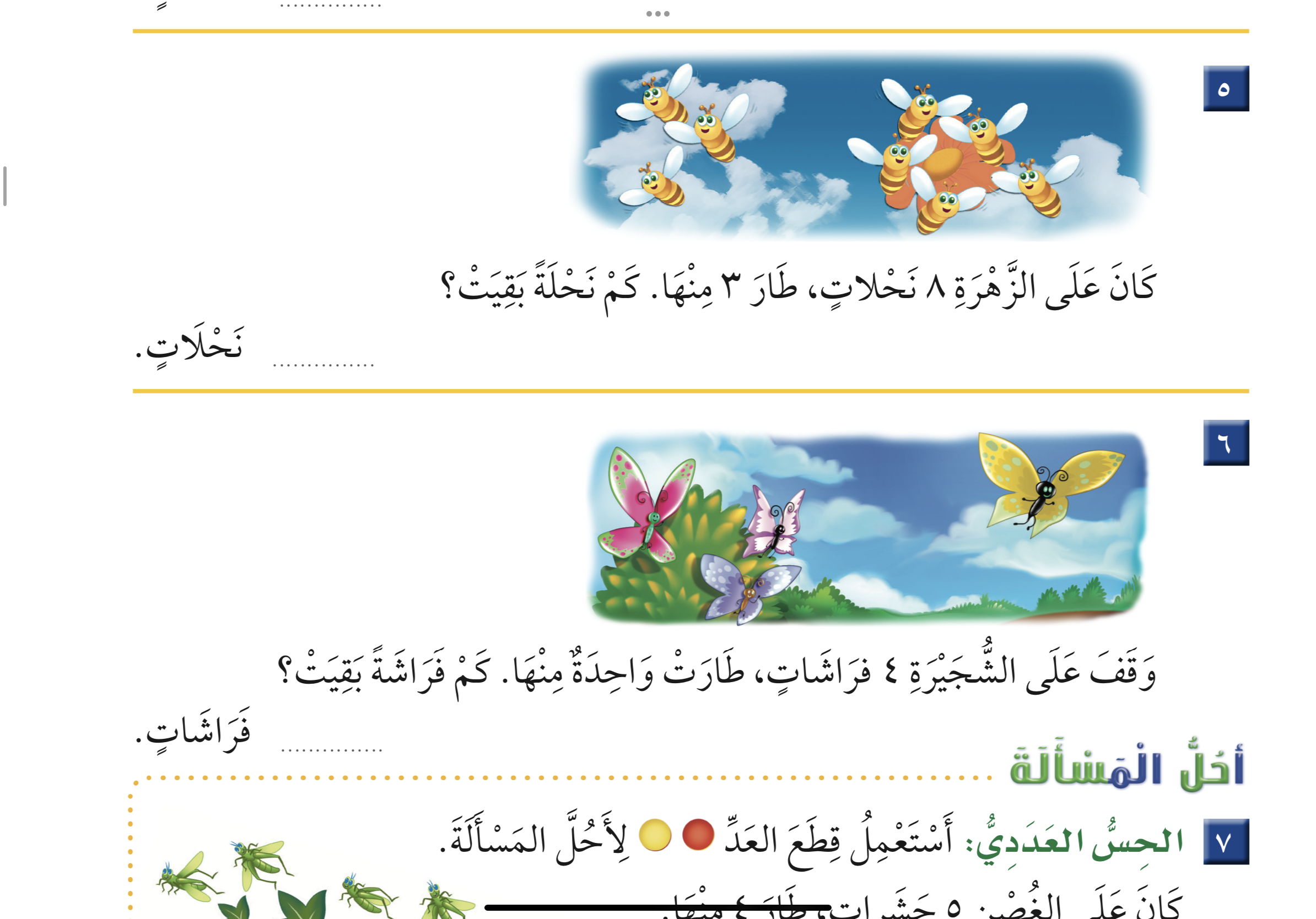 نشاط
التمارين
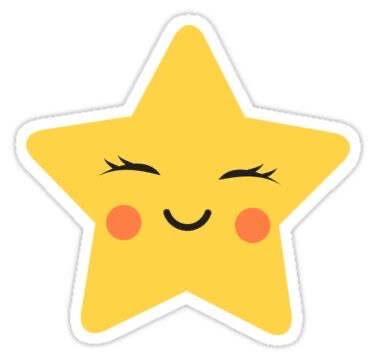 تمرين
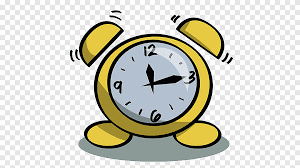 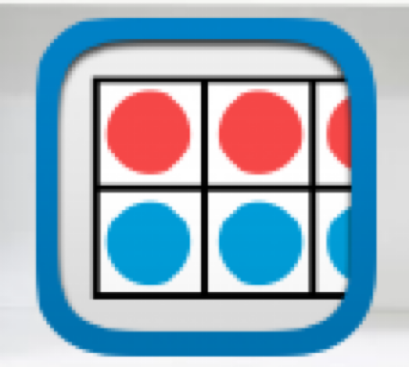 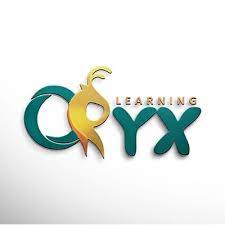 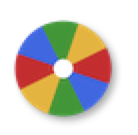 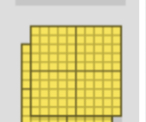 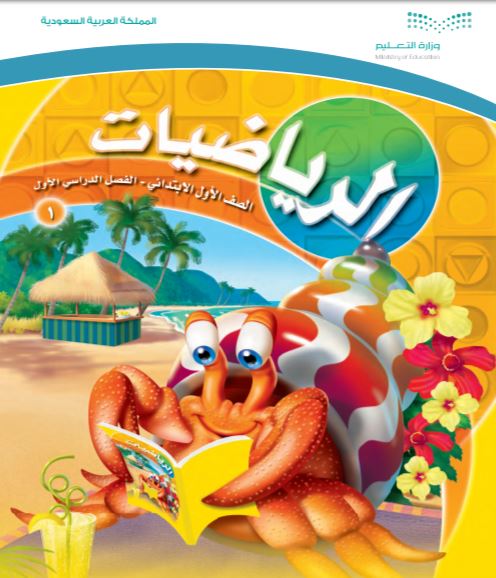 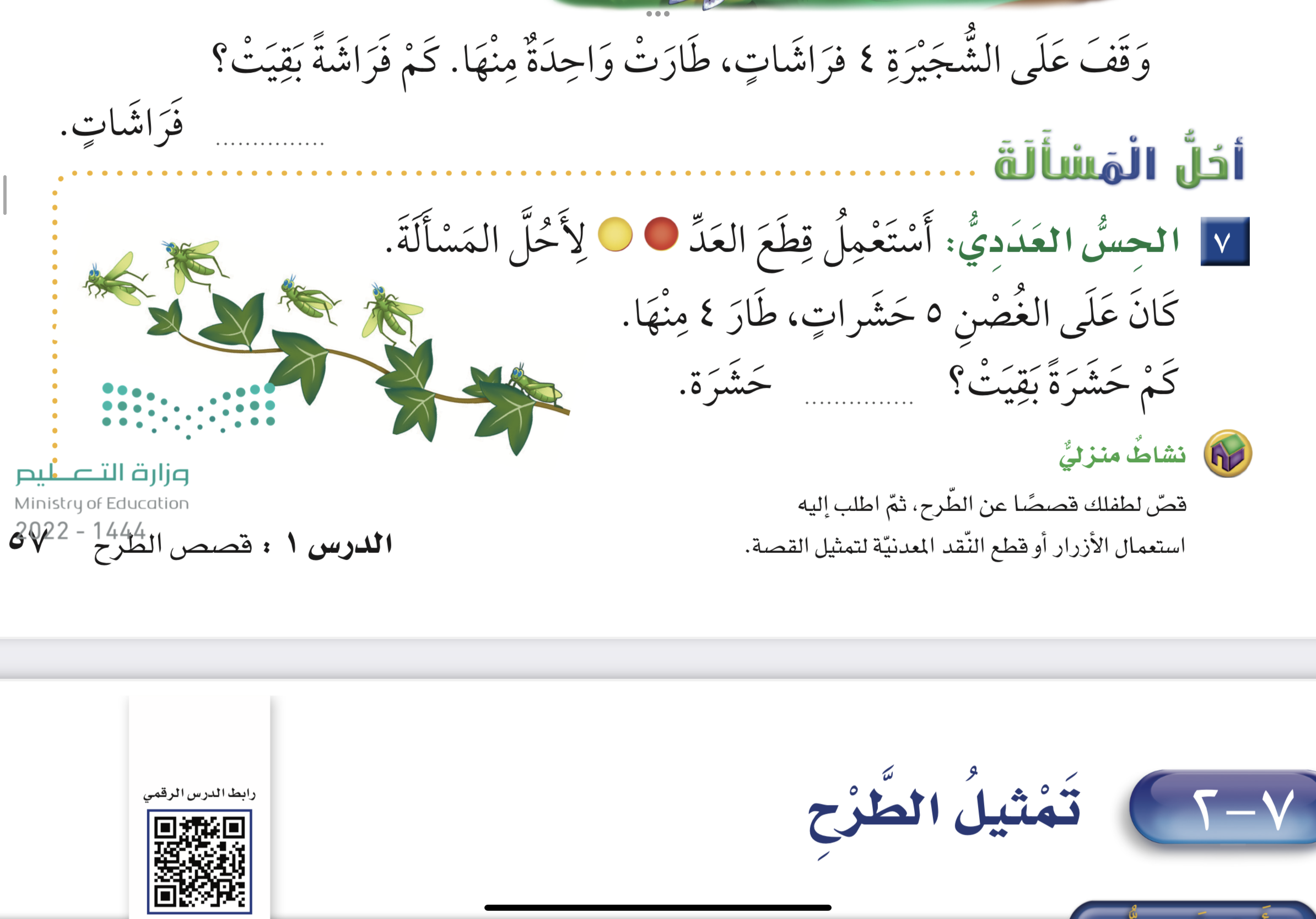 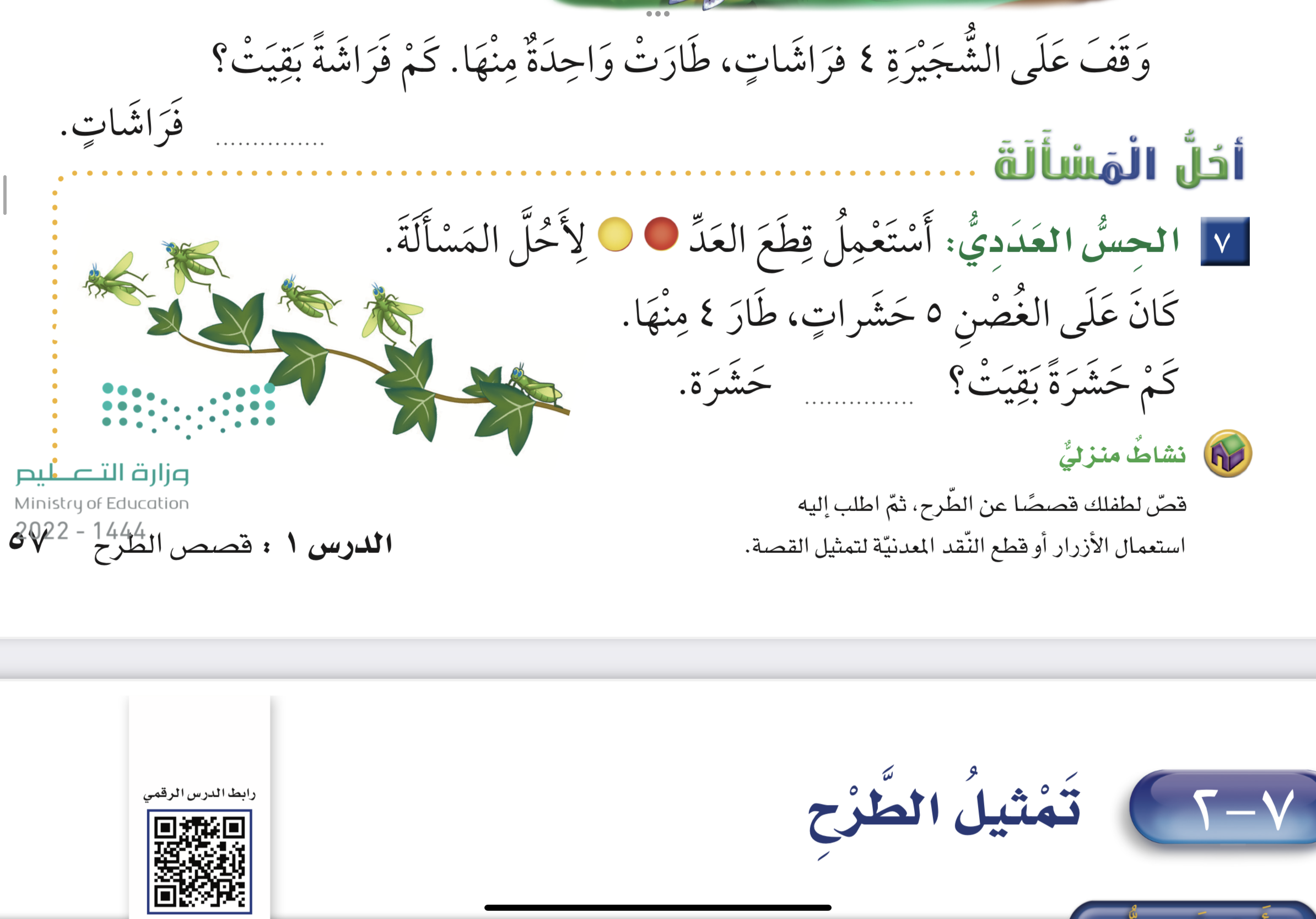 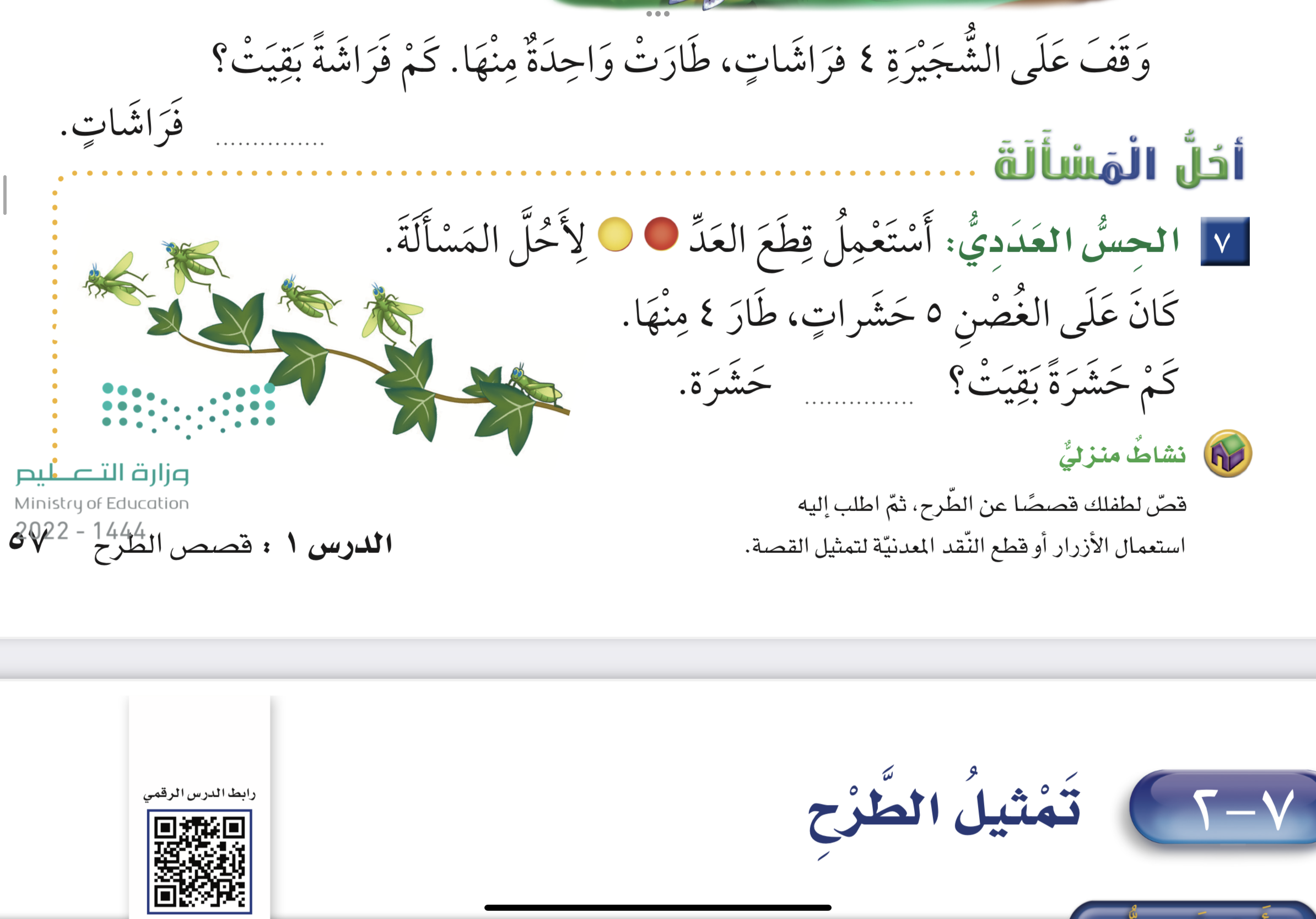 نشاط
لوحة تعزيز
٣
٢
١
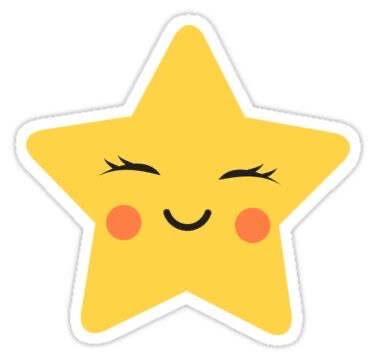 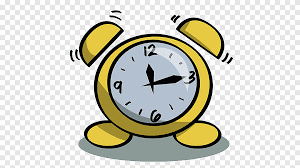 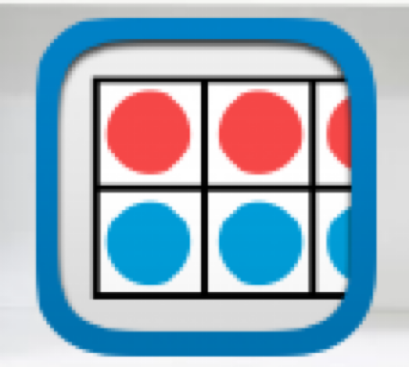 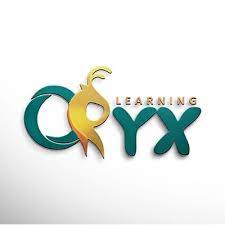 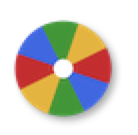 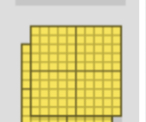 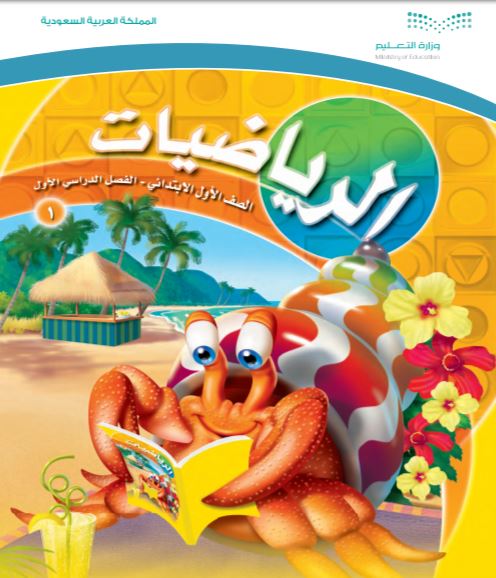 نجوم الحصة
اضغط رقم 
السؤال
 للرجوع